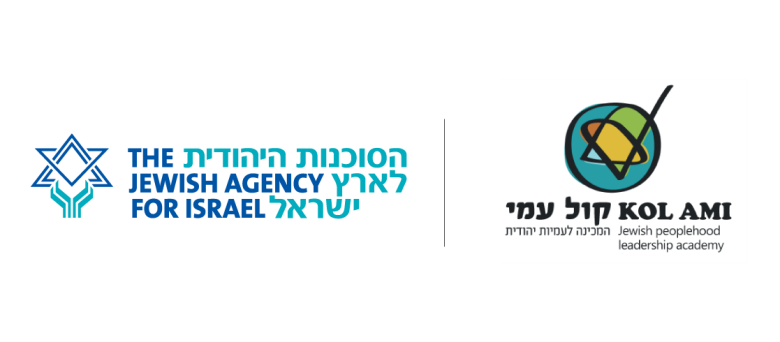 טקס סיום למכינת קול עמי- צפון, תשע"ה
אנו שמחים ונרגשים להזמינכם לטקס הסיום שלנו,
 הטקס, יתקיים בכפר הנוער מאיר שפיה ביום שני ה 23 למרץ,  ד‘ באדר התשע“ה בשעה 19:30. נשמח מאד לראותכם.
”לכל סיום יש התחלה חדשה ותמיד הפרידה היא קשה..“
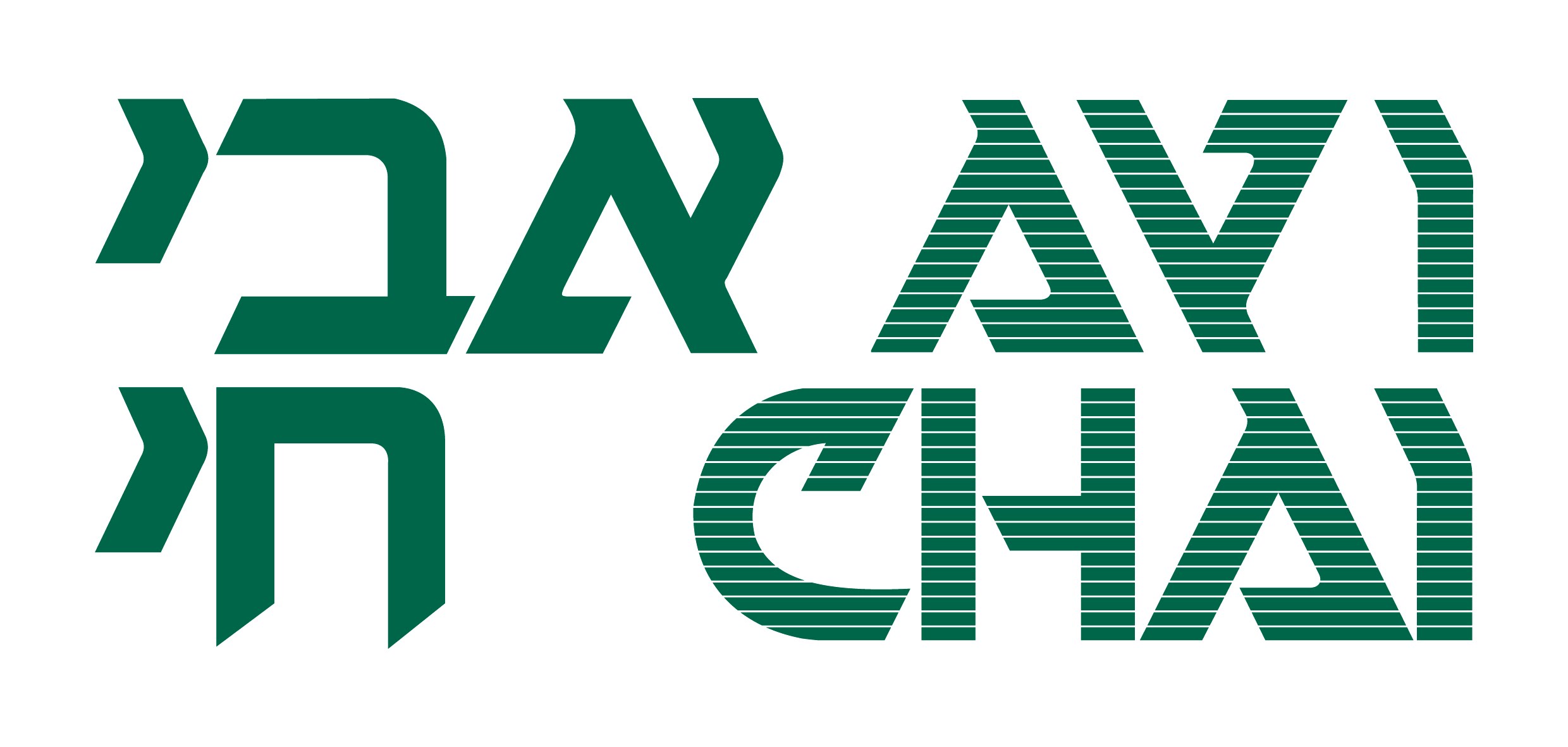 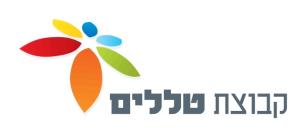